Module 16: Troubleshoot Static and Default Routes
Switching, Routing and Wireless Essentials v7.0 (SRWE)
[Speaker Notes: Cisco Networking Academy Program
Switching, Routing and Wireless Essentials v7.0 (SRWE)
Module 16: Troubleshoot Static and Default Routes]
Module 16: Activities
What activities are associated with this module?
Module Objectives
Module Objective: Troubleshoot static and default route configurations.
[Speaker Notes: 16 – Troubleshoot Static and Default Routes
16.0 – Introduction
16.0.2 – What will I learn to do in this module?]
Static Routes and Packet Forwarding
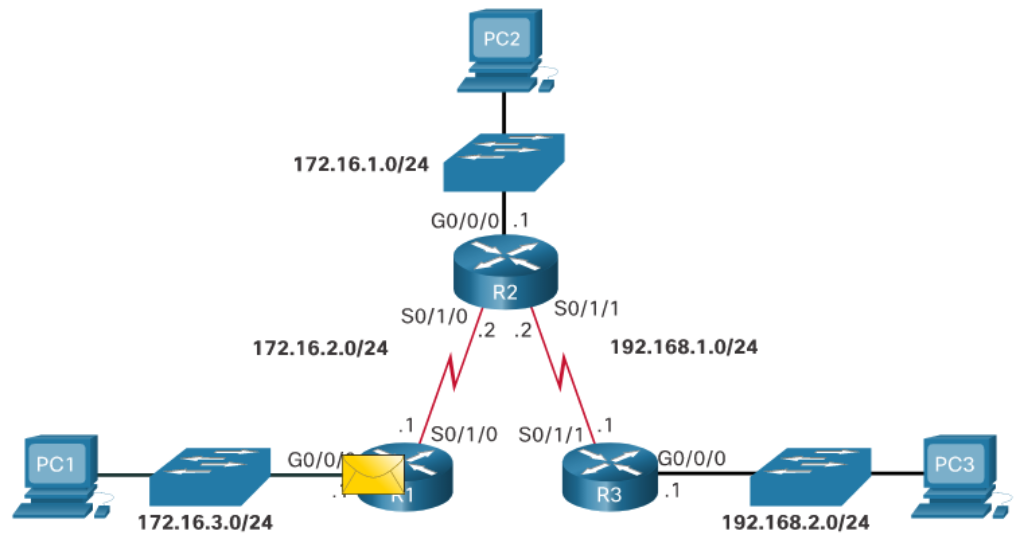 PC1 addresses a packet to PC3 and sends it to the default gateway address.
When the packet arrives on the R1 G0/0/0 interface, R1 decapsulates the packet and searches the routing table for a matching destination network entry.
If the destination IP address:
Matches a static route entry, R1 will use the static route to identify the next-hop IP address or exit interface.
Does not match a specific route to the destination network, then R1 will use the default static route (if configured).
Does not match a route table entry, then R1 will drop the packet and send an ICMP message back to the source (i.e., PC1).
[Speaker Notes: 16 – Troubleshoot Static and Default Routes
16.1 – Packet Processing with Static Routes
16.1.1 – Static Routes and Packet Forwarding]
Static Routes and Packet Forwarding (Cont.)
Assuming R1 matched a routing table entry, it encapsulates the packet in a new frame and forwards it out of interface S0/1/0 to R2. 
R2 receives the packet on its S0/1/0 interface.
It decapsulates and processes the packet the same way R1 did.
When R2 finds a match in the routing table, it uses the identified next-hop IP address or exit interface and sends the packet out of its interface S0/1/1 towards R3.
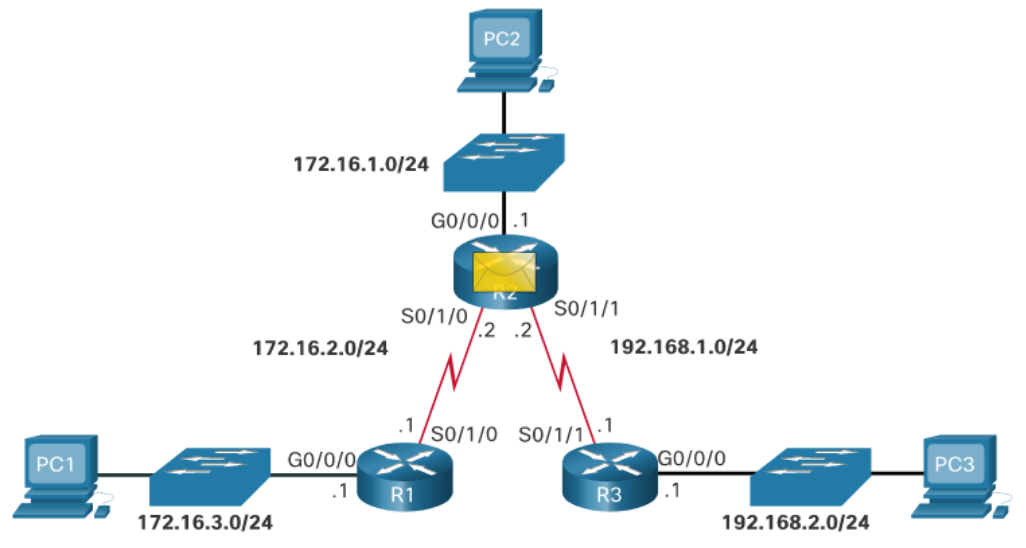 [Speaker Notes: 16 – Troubleshoot Static and Default Routes
16.1 – Packet Processing with Static Routes
16.1.1 – Static Routes and Packet Forwarding (Cont.)]
Static Routes and Packet Forwarding (Cont.)
R3 receives the packet, decapsulates it, and searches the routing table for a match.
The destination IP address of PC3 matches the directly connected G0/0/0 interface. Therefore, R3 searches the ARP table for the Layer 2 MAC address of PC3. 
If no ARP entry exists, then R3 sends an ARP request out of the G0/0/0 interface.
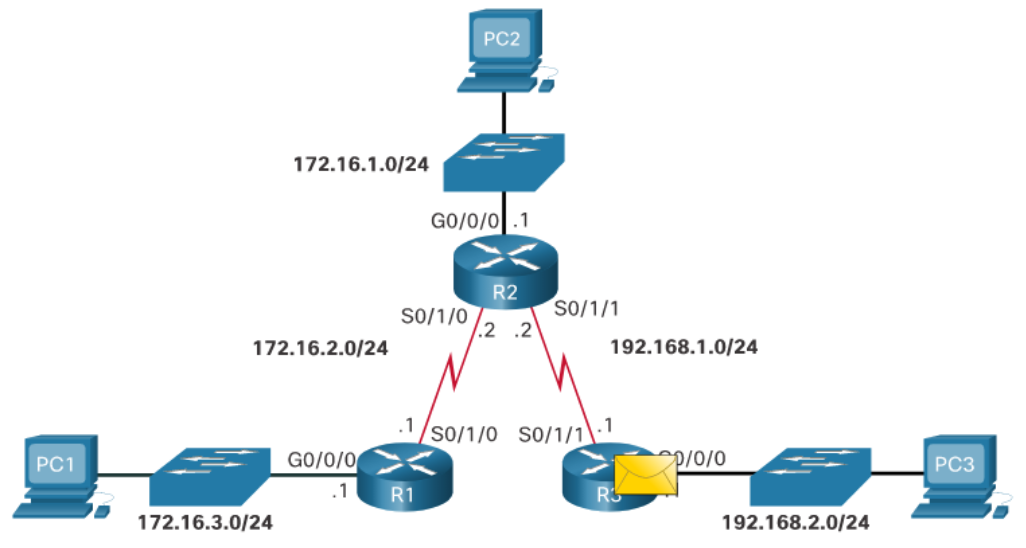 adhere
PC3 responds with an ARP reply containing its MAC address.
R3 encapsulates the packet in a new frame and uses the PC3 MAC address as the destination MAC address and the G0/0/0 MAC address as the source MAC address.
The frame is forwarded out of interface G0/0/0 and PC3 receives and processes it accordingly.
[Speaker Notes: 16 – Troubleshoot Static and Default Routes
16.1 – Packet Processing with Static Routes
16.1.1 – Static Routes and Packet Forwarding (Cont.)
16.1.2 – Check Your Understanding - Packet Processing with Static Routes]
16.2 Troubleshoot IPv4 Static and Default Route Configuration
[Speaker Notes: 16 – Troubleshoot Static and Default Routes
16.2 – Troubleshoot IPv4 Static and Default Route Configuration]
Network Changes
Networks fail for a number of reasons:
An interface can fail
A service provider drops a connection
Links can become oversaturated
An administrator may enter a wrong configuration.

Network administrators are responsible for pinpointing and solving the problem. 

To efficiently find and solve these issues, it is advantageous to be intimately familiar with tools to help isolate routing problems quickly.
[Speaker Notes: 16 – Troubleshoot Static and Default Routes
16.2 – Troubleshoot IPv4 Static and Default Route Configuration
16.2.1 – Network Changes]
Common Troubleshooting Commands
[Speaker Notes: 16 – Troubleshoot Static and Default Routes
16.2 – Troubleshoot IPv4 Static and Default Route Configuration
16.2.2 – Common Troubleshooting Commands]
Solve a Connectivity Problem
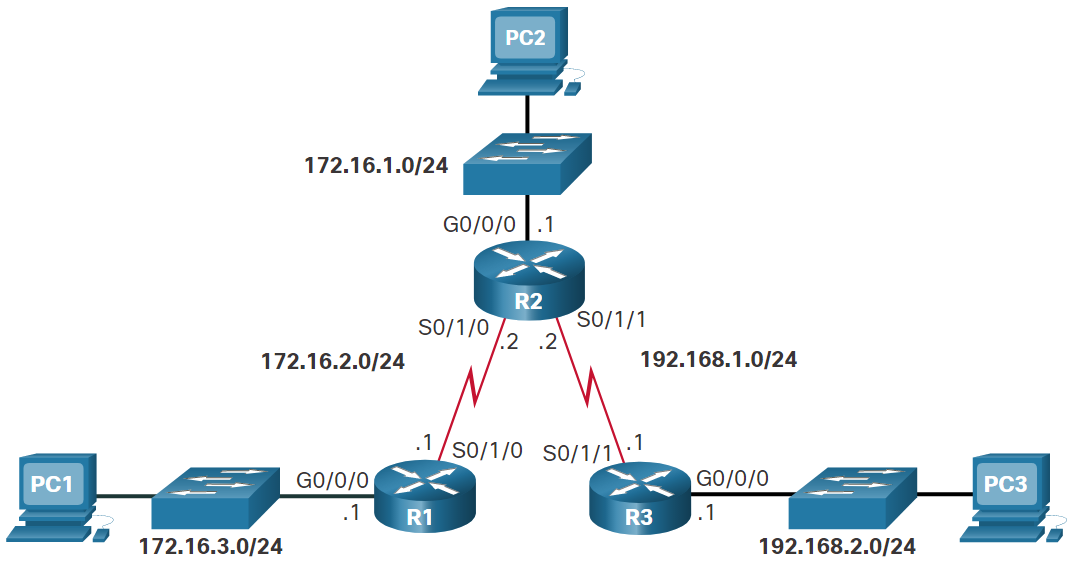 Connectivity from PC1 to PC3 fails.
Extended pings from the R1 G0/0/0 interface to PC3 fail.
Pings from R1 (i.e., S0/1/0 interface) to R2 are successful.
Pings from R1 (i.e., S0/1/0 interface) to R3 are successful.
R2# show ip route | begin Gateway
Gateway of last resort is not set
      172.16.0.0/16 is variably subnetted, 5 subnets, 2 masks 
C	     172.16.1.0/24 is directly connected, GigabitEthernet0/0/0
L        172.16.1.1/32 is directly connected, GigabitEthernet0/0/0
C        172.16.2.0/24 is directly connected, Serial0/l/0
L        172.16.2.2/32 is directly connected, Serial0/l/0
S        172.16.3.0/24 [1/0] via 192.168.1.1
      192.168.1.0/24 is variably subnetted, 2 subnets, 2 masks 
C        192.168.1.0/24 is directly connected, Serial0/1/1
L        192.168.1.2/32 is directly connected, Serial0/1/1
S     192.168.2.0/24 [1/0] via 192.168.1.1 
R2#
R2 routing table reveals the problem and the incorrect static route is removed.
A new static route solves the problem.
ip route 172.16.3.0 255.255.255.0 172.16.2.1
[Speaker Notes: 16 – Troubleshoot Static and Default Routes
16.2 – Troubleshoot IPv4 Static and Default Route Configuration
16.2.3 –Solve a Connectivity Problem
16.2.4 – Syntax Checker - Troubleshoot IPv4 Static and Default Routes]
Opakování: IP zátěž v těle rámce
FIB (Forwarding Information Base) a Adjacency table
Implementace FIB v TCAM, Adjacency table je implementována v RAM
16.3 Module Practice and Quiz
adhere
[Speaker Notes: 16 – Troubleshoot Static and Default Routes
16.3 - Module Practice and Quiz]
Module 16: Best Practices
Topic 16.1
What kinds of problems do you think an incorrectly configured static route create?
What kind of configuration errors can be caused by configuring a static route?
Topic 16.2
Given a topology, can you explain how a packet travels from source to destination?
Which commands would help you solve a static route problem?
Packet Tracer – Troubleshoot Static and Default Routes
In this activity you will troubleshoot and static and default routes and repair any errors that you find.
Troubleshoot IPv4 static routes.
Troubleshoot IPv6 static routes.
Configure IPv4 static routes.
Configure IPv4 default routes.
Configure IPv6 static routes.
[Speaker Notes: 16 – Troubleshoot Static and Default Routes
16.3 - Module Practice and Quiz
16.3.1 – Packet Tracer – Troubleshoot Static and Default Routes]
Lab - Troubleshoot Static and Default Routes
In this lab, you will complete the following objectives:
Evaluate Network Operation.
Gather information, create an action plan, and implement corrections.
[Speaker Notes: 16 – Troubleshoot Static and Default Routes
16.3 - Module Practice and Quiz
16.3.2 – Lab - Troubleshoot Static and Default Routes]
What did I learn in this module?
A host sends a packet to another host and sends it to the default gateway address.
When the packet arrives on a router interface, it decapsulates the packet and searches the routing table for a matching destination network entry.
If the destination IP address:
Matches a static route entry, the router will use the static route to identify the next hop IP address or exit interface.
Does not match a specific route to the destination network, then the router will use the default static route (if configured).
Does not match a route table entry, then the router will drop the packet and send an ICMP message back to the source.
If the router matched a routing table entry, then the router encapsulates the packet and forwards it out of the appropriate interface. 
The packet is forwarded from router to router until it reaches its destination network.
[Speaker Notes: 16 – Troubleshoot Static and Default Routes
16.3 - Module Practice and Quiz
16.3.3 – What did I learn in this module?]
What did I learn in this module? (Cont.)
When the packet reaches the destination network, that router will search the routing table for a match.
When the destination IP address matches a directly connected Ethernet interface, the router searches the ARP table for the Layer 2 MAC address of the destination IP address. 
If no ARP entry exists, the router sends an ARP request out of the Ethernet interface
The destination host responds with an ARP reply containing its MAC address.
The router then encapsulates the packet in a new frame. It uses the MAC address of the destination host as the frame destination MAC address, and the MAC address of the router Ethernet interface as the source MAC address in the frame.
The frame is forwarded out of the appropriate interface.
The packet arrives on the network interface card (NIC) interface of destination host and is processed accordingly.
[Speaker Notes: 16 – Troubleshoot Static and Default Routes
16.3 - Module Practice and Quiz
16.3.3 – What did I learn in this module? (Cont.)]
Module Practice and QuizWhat did I learn in this module? (Cont.)
Common IOS troubleshooting commands to troubleshoot IPv4 Static and default routes include:
ping
traceroute
show ip route
show ip interface brief
show cdp neighbors detail
[Speaker Notes: 16 – Troubleshoot Static and Default Routes
16.3 - Module Practice and Quiz
16.3.3 – What did I learn in this module? (Cont.)
16.3.4 – Module Quiz – Troubleshoot Static and Default Routes]